Практичне завдання
Планування продуктивності праці
1 формули розрахунків
2 задачі
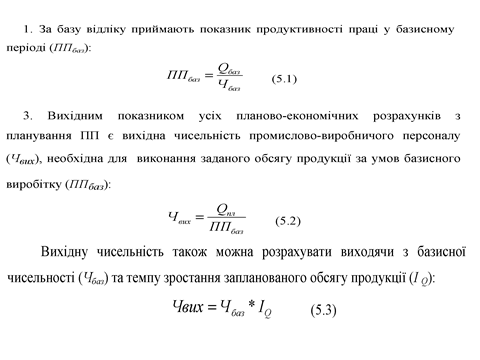 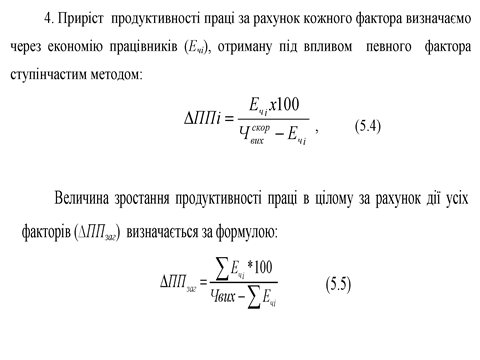 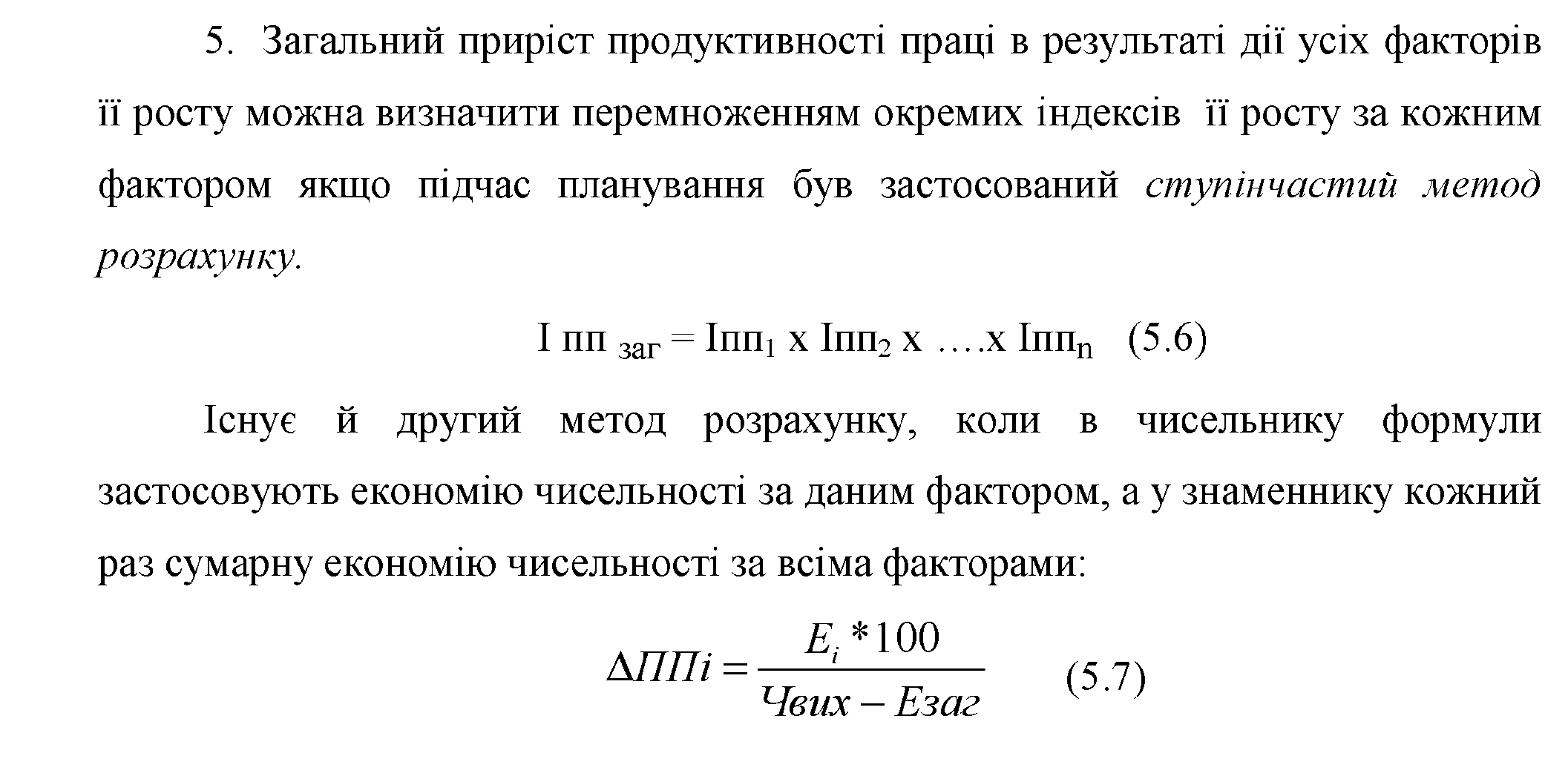 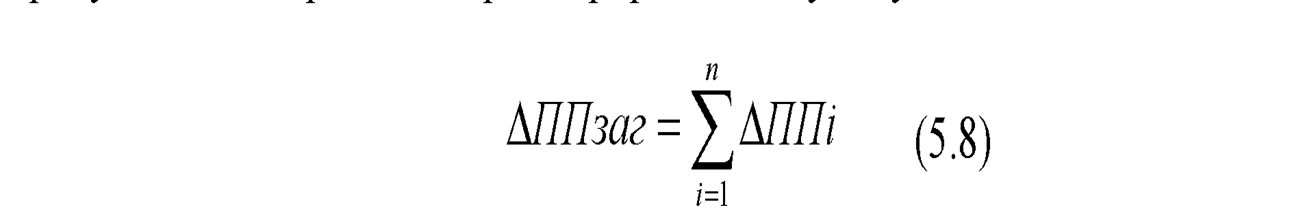 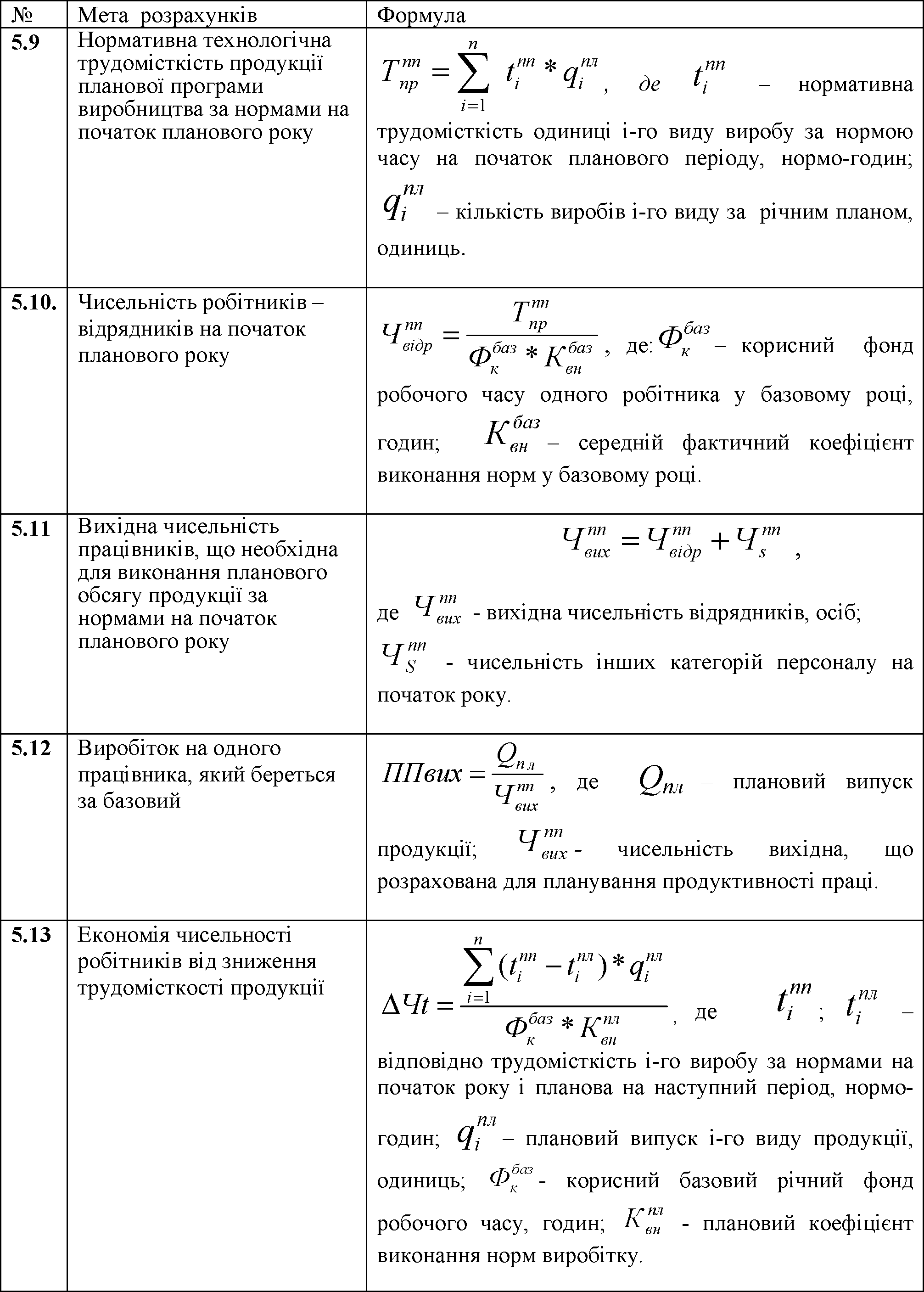 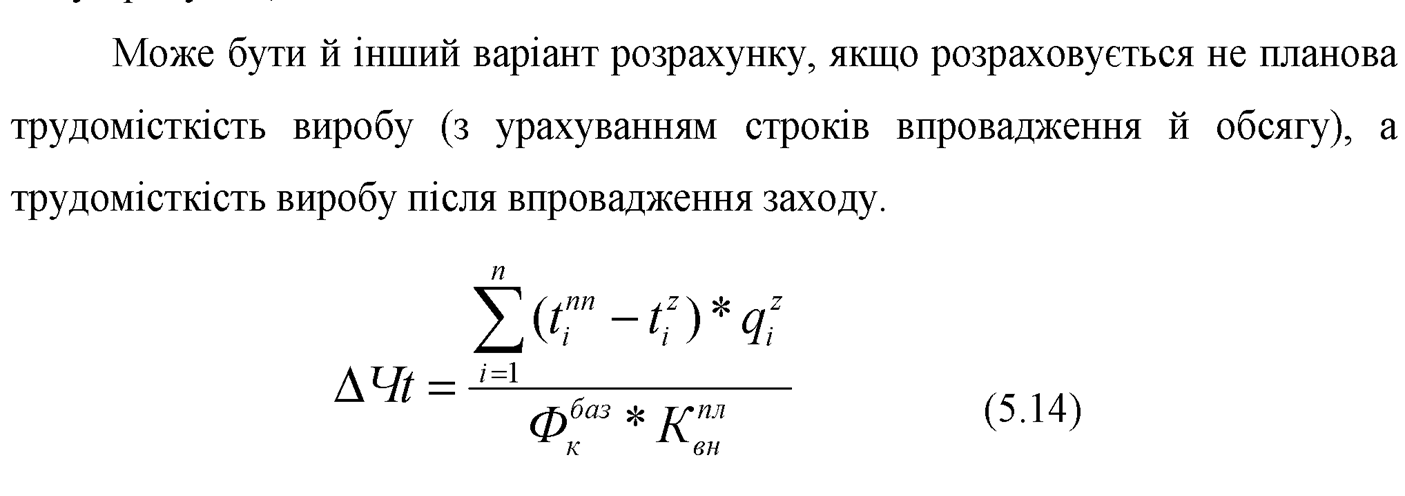 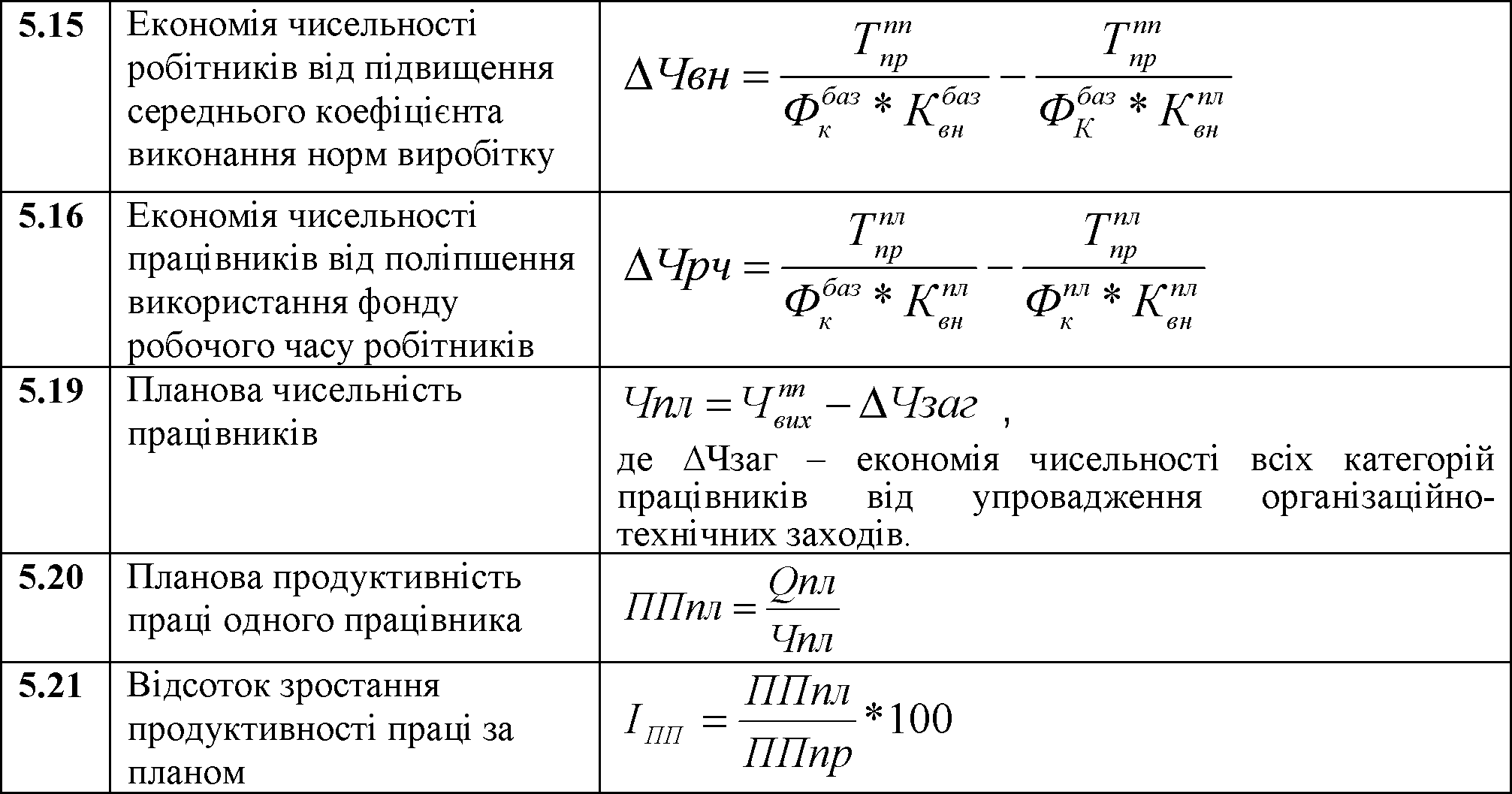 Формули для розрахунку економії чисельності за окремими факторами
дуже різноманітні. Однак можна визначити певні загальні принципи цих
розрахунків: 
— необхідність урахування поправки на строк упровадження певного заходу
(Кср), який розраховується поділом кількості місяців дії впровадженого заходу, 
на кількість календарних місяців у році; 
— у тих випадках, коли впроваджуваний захід стосується тільки частини
робітників, результат множиться на відповідну частку робітників у загальній їх
чисельності;
для визначення загального приросту продуктивності праці під впливом усіх
факторів застосовується ступінчастий метод розрахунку. Тобто, у
знаменнику показника кожен раз економія чисельності за певним заходом
віднімається не від первісної (вихідної чисельності), а від зменшеної її
величини на економію чисельності за попередніми заходами.
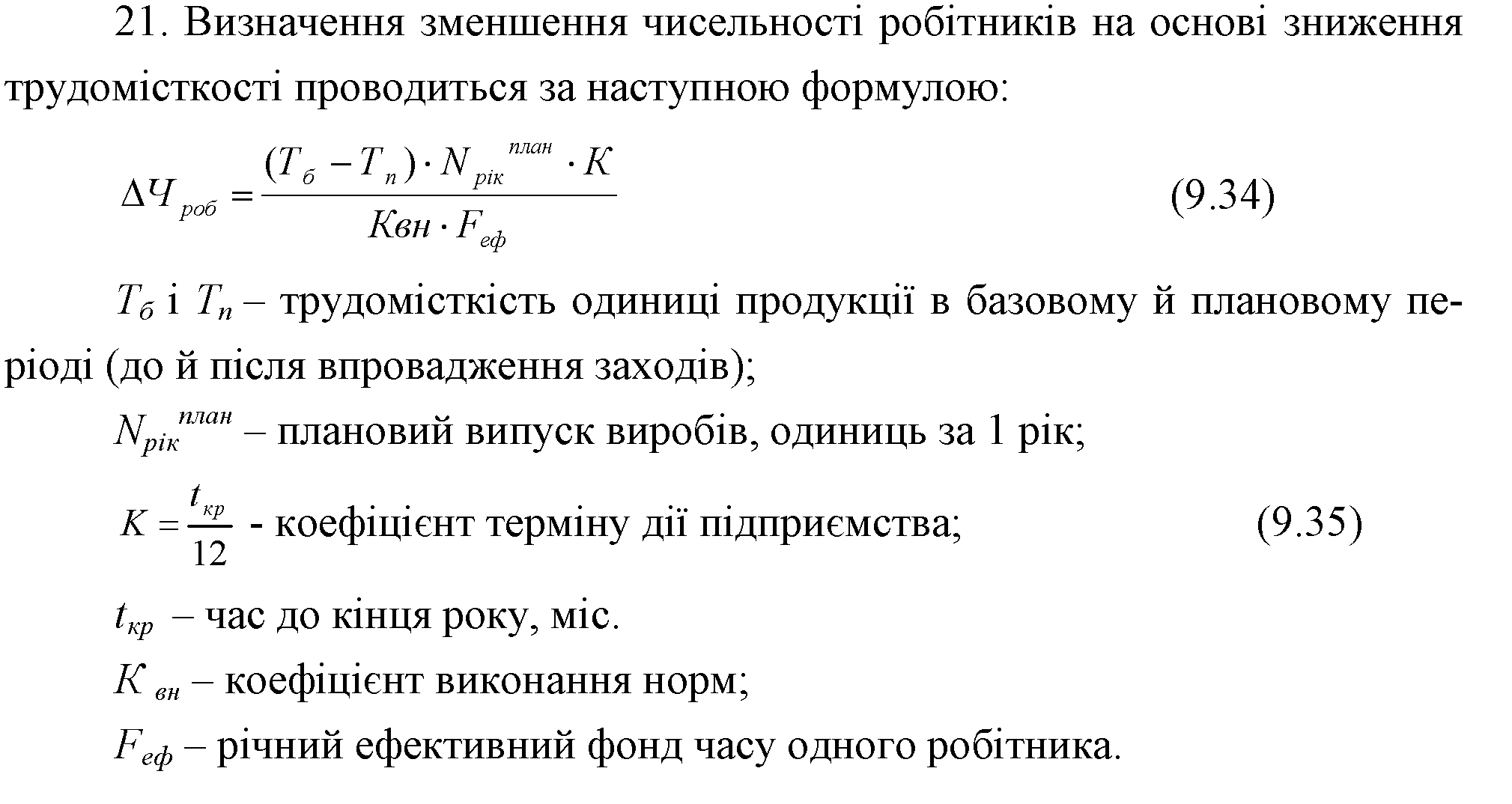 1. Розрахувати плановий приріст продуктивності праці на підприємстві за факторами, якщо вихідна чисельність персоналу, розрахована за нормами базисного року, - 1800 осіб, а умовне вивільнення робочої сили відбудеться: а) за рахунок зниження трудомісткості продукції завдяки удосконаленню технічної бази виробництва - 50 осіб; б) за рахунок упровадження централізованого обслуговування робочих місць - 40 осіб; в) за рахунок удосконалення структури управління виробництвом - 15 осіб Провести перевірку правильності отриманих результатів.
2.Розрахувати економію чисельності робітників від зниження трудомісткості продукції, що передбачена планом організаційно-технічних заходів на плановий рік, за даними таблиці.
Урахувати, що корисний фонд робочого часу на рік на одного працівника складає: базовий - 1820 год., плановий - 1920 год., а середній коефіцієнт виконання норм: базовий - 1,2, плановий - 1,25.
3.За наведеними даними розрахувати економію чисельності робітників на плановий рік :
а)	від покращення використання їх робочого часу (∆Чрч);
б)	від підвищення середніх норм виробітку (∆Чвн).
4.Визначити плановий рівень та приріст у відсотках продуктивності праці за даними таблиці
Плановий приріст продуктивності праці визначити через її рівень у базовому й плановому роках та через економію працівників під впливом плану організаційно-технічних заходів (завдяки зниженню трудомісткості, збільшенню фонду робочого часу, підвищенню середнього рівня виконання норм виробітку).